OSP Updates
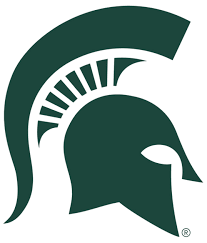 Katie Cook, OSP; Vicki Spencer, OSP; Craig O’Neill, OSP Proposal Team 2; Diane Cox, OSP Contract Team 2; Pat Hampton, OSP Proposal Team 2; Denise Lator, OSP Proposal Team 2; Katie Winkler, OSP Contract Team 2
1
Agenda:

Introductions
Activity Log and Demo
Proposal Deadline Policy
Questions
2
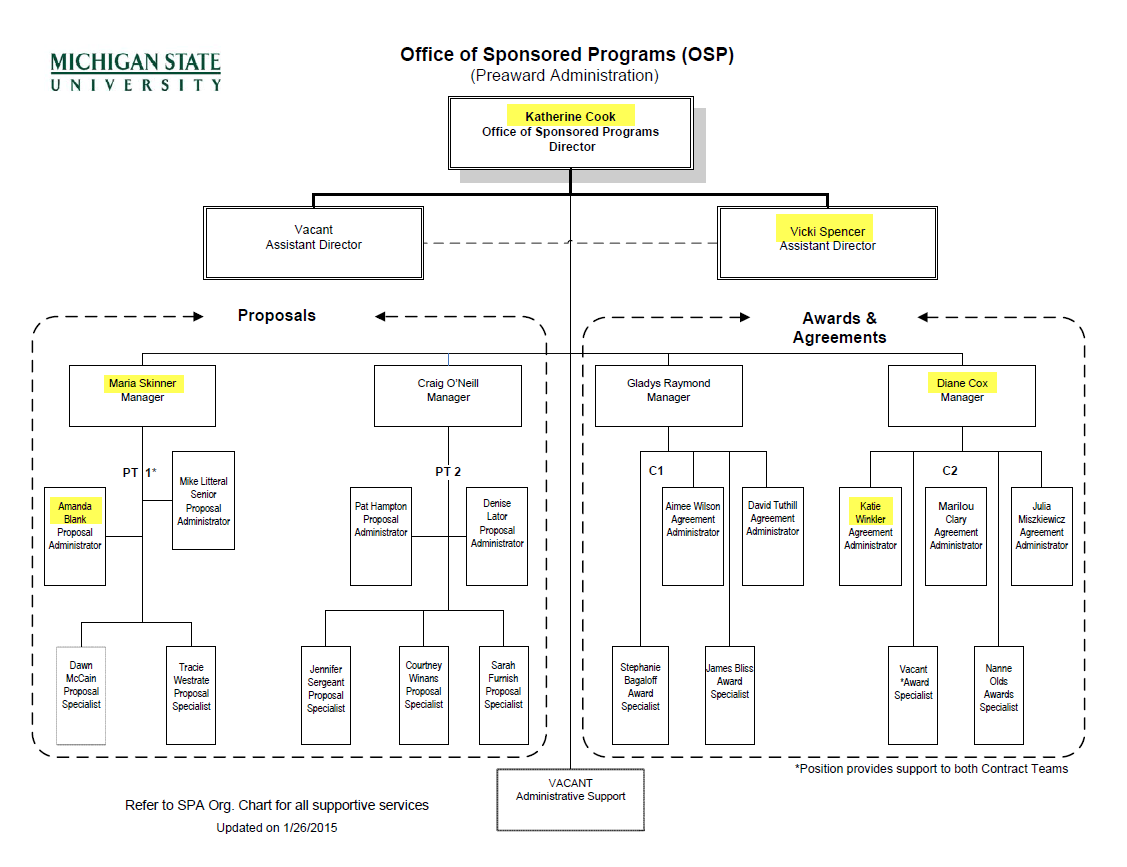 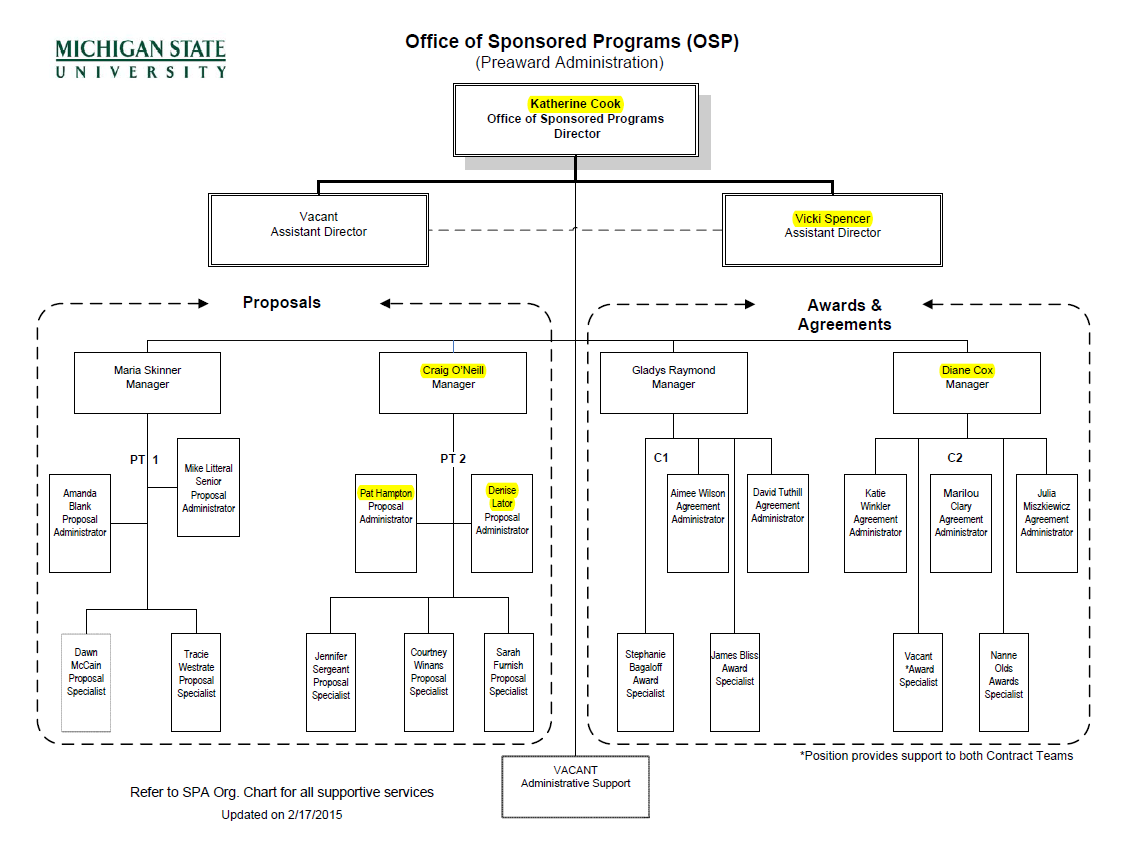 3
Increasing Transparency for Proposals and Awards
Purpose of Activity Log Project:
4
Activity Log
What is the Activity Log?
	 The activity log is a new system that tracks pre-award activities associated with proposals and awards. This system is now available for campus viewing. Activity Log was created to track metrics, provide transparency, and is an organization tool for OSP and Business Connect.  

For additional information on how to use Activity Log, please see the Activity Log Viewer Guide. 

Where is the Activity Log located?
	www.osp.msu.edu
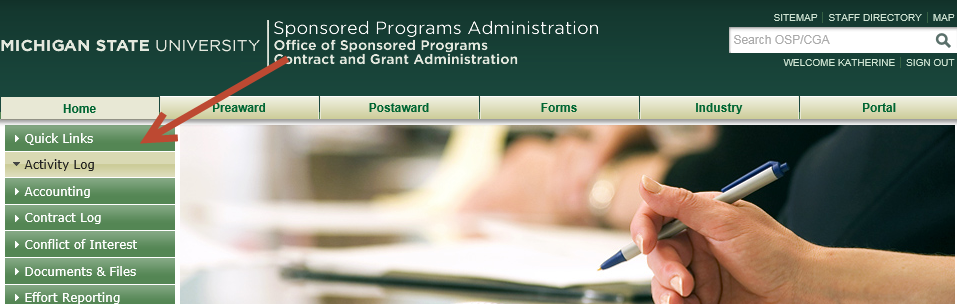 Key Points Proposal Deadline Policy: 10-6-3-1*
* To view the published policy:
https://cga.msu.edu/PL/Portal/DocumentViewer.aspx?cga=aQBkAD0AMwAwADEA

Proposal Preparation Guide:  https://www.osp.msu.edu/PL/Portal/DocumentViewer.aspx?cga=aQBkAD0AMQAyADgA
6
Why the Deadline Is Important:
*Especially vulnerable during staffing transitions.
7